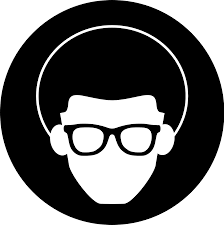 La epidemia del narcicismo
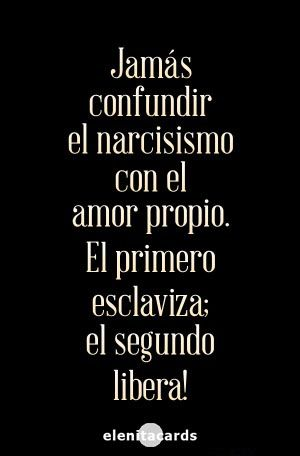 ¿Qué es el narcicismo?
Desde el punto de vista clínico:
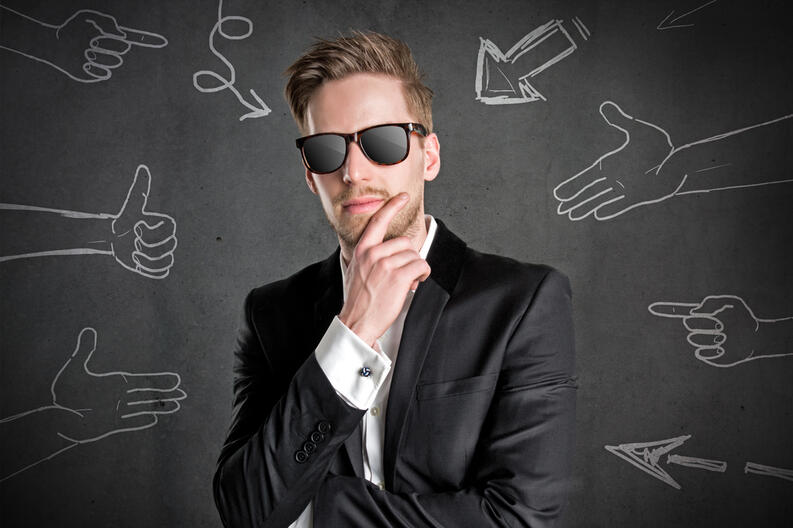 Por un tipo de relación presidida por 
Soberbia
Arrogancia
Altanería
Estos tres rasgos que son expresión manifiesta de la sobrevalorización o idealización del Yo o Self.
Actitud de desprecio y desvalorización de las demás personas
EN BASE A LO ANTERIOR:
Que es la epidemia del narcicismo
Por lo tanto el narcicismo ¿Se puede considerar una epidemia’
¿Cuáles son sus principales causas?
¿Qué se puede hacer ante esta epidemia reciente?
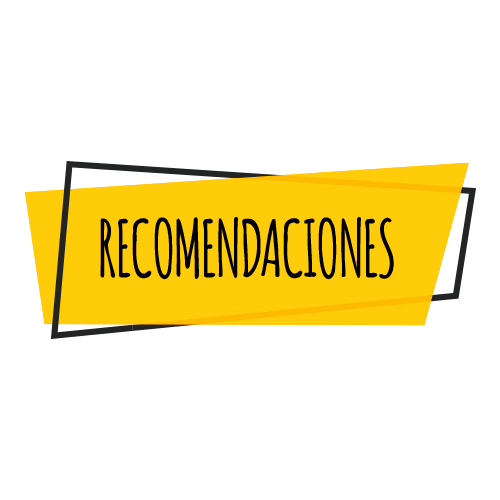 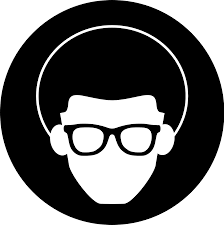 DESCONECTAR PARA CONECTAR
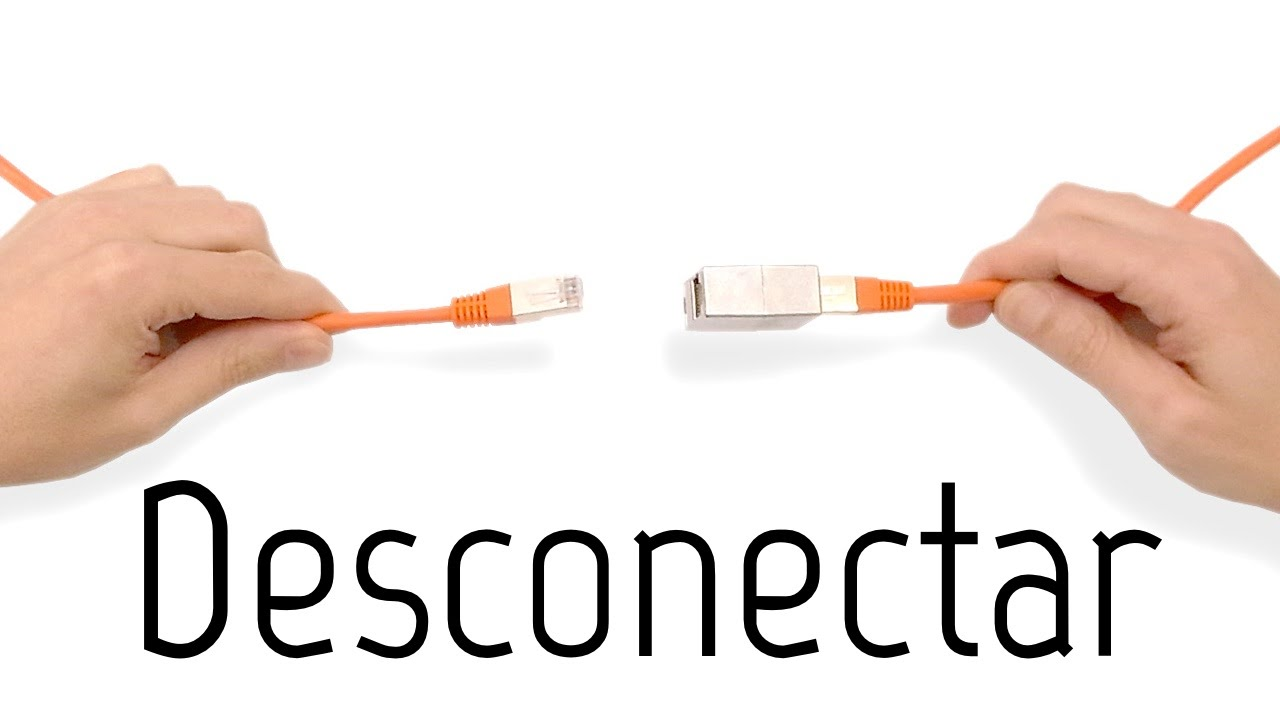 ¿Cómo es el proceso de desconexión?
La cultura del UNPLUGGED
Recomendaciones en base al ámbito que nos desarrolemos
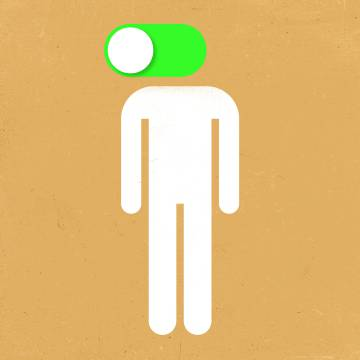 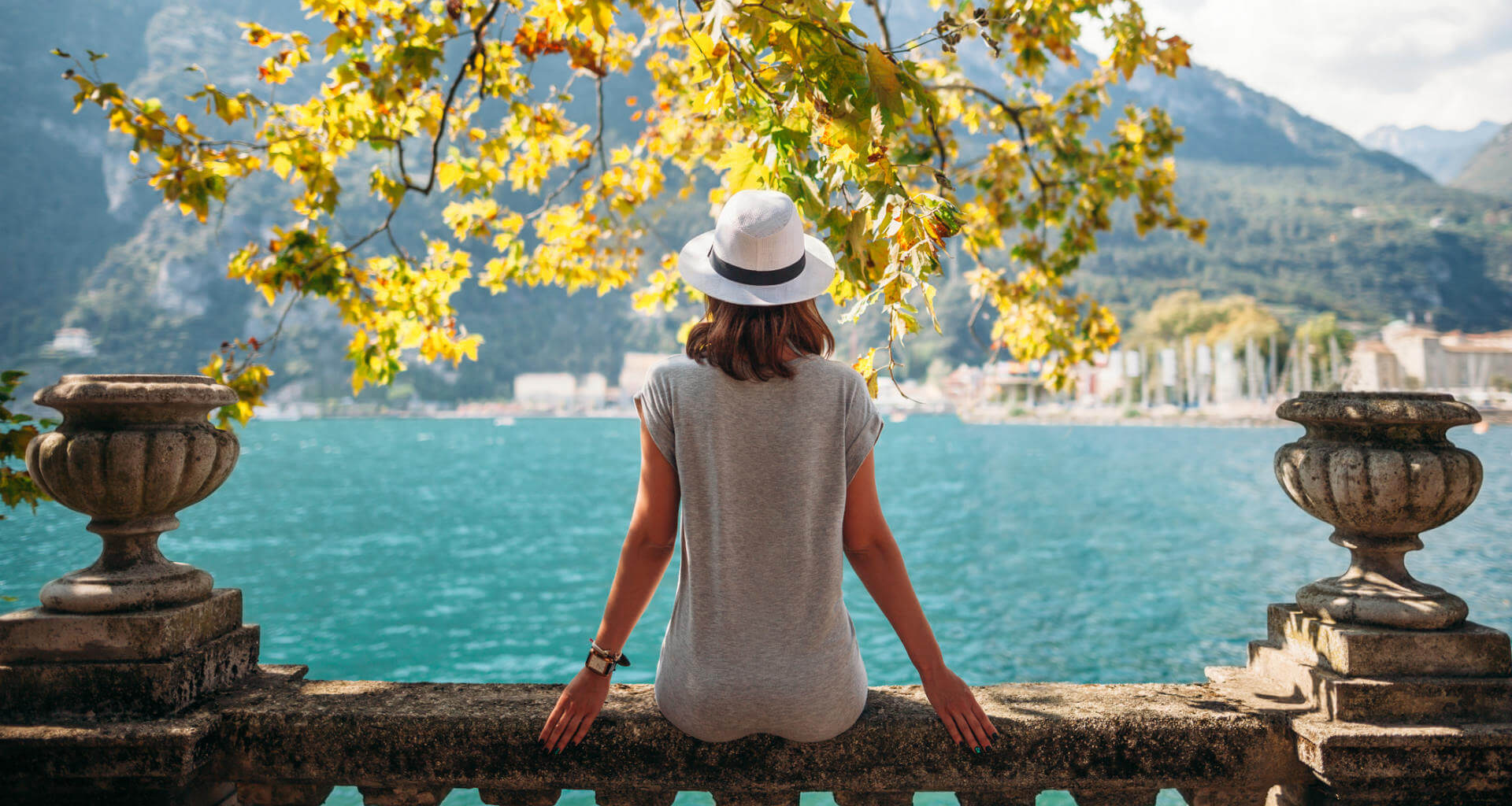